Розвиток фахової компетентності як показник творчого самовираження особистості шкільного бібліотекаря через систему сучасних форм і методів методичної роботи
Портфоліо
Методична робота з шкільними бібліотекарями в Олександрійському районі  направлена на досягнення певного практичного ефекту, створення  умов для позитивної самореалізації. Науково – методична підтримка професійної діяльності бібліотекарів загальноосвітніх шкіл в Олександрійському районі – процес керований, РМК цілеспрямовано бере на себе функції координатора роботи всіх колективних методичних  форм. 


Методична робота з шкільними бібліотекарями вносить свою частку до цілісної системи методичної роботи в районі. При цьому враховується відповідність змісту і форм роботи потребам і можливостям бібліотечних працівників, науково-обґрунтованого рівня методичної роботи та сучасним вимогам освітнього процесу для досягнення оптимальних результатів.
Структура методичної роботи з бібліотекарями загальноосвітніх шкіл Олександрійського району
Районне методичне об’єднання шкільних бібліотекарів
Науково-методична проблема:
“Формування засобами бібліотеки позитивної системи цінностей у учнів; формування сучасної інформаційної культури учнів”

Керівник РМО шкільних бібліотекарів:
 Сергієнко Людмила Андріївна – бібліотекар Олександрівської ЗШ І-ІІІ ступенів, лауреат
Всеукраїнського конкурсу “Шкільний бібліотекар 2009 року”
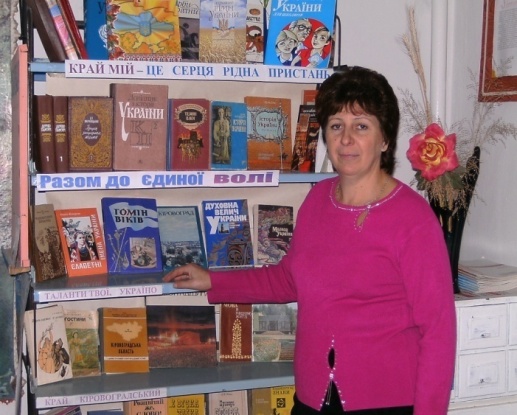 24 творчих, кваліфікованих бібліотекарів-однодумців серед яких:
провідних бібліотекарів - 6
спеціалістів І кваліфікаційної категорії – 2
спеціалістів ІІ кваліфікаційної 
   категорії – 1
бібліотекар - 15
За стажем роботи
Підвищення фахової  компетентності шкільних бібліотекарів
Реалізуємо через форми роботи:

 секційні заняття бібліотекарів;
 конференції з обміну досвідом;
 індивідуальні й тематичні консультації;
 портфоліо;
 виставки матеріалів педагогічного досвіду.
Методи роботи:

Моніторинг діяльності шкільних бібліотек
 вивчення,узагальнення та популяризація досвіду творчо працюючих бібліотекарів;
 супровід дослідницько-пошукової діяльності  бібліотекарів ЗНЗ ;
 впровадження інновацій у бібліотечний процес;
Реалізація програми “Сто відсотків” 

 оформлення результатів: аналітичні таблиці, описи результатів, книги методичних знахідок.
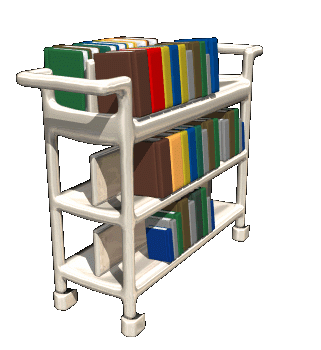 Дослідницько-пошукова робота
Участь у роботі творчої лабораторії шкільних бібліотекарів
Створення проектів
Створення бук-трейлерів
Участь у роботі фокусної групи з впровадження нових інформаційних технологій
Всеукраїнські конкурси “Шкільний бібліотекар року”, “ Шкільна бібліотека”
Наші родзинки
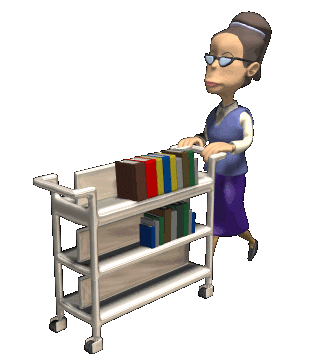 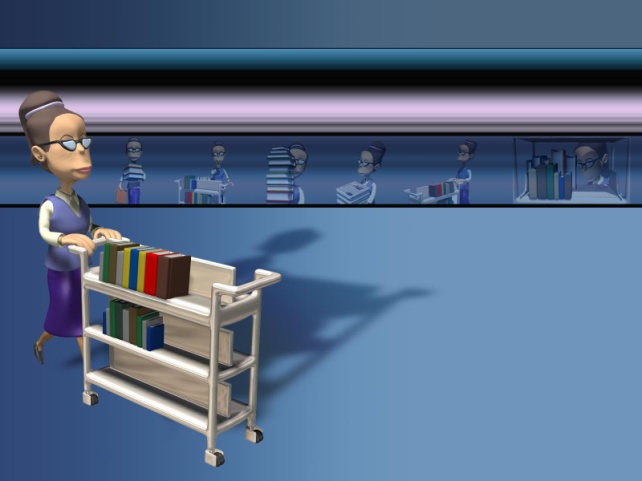 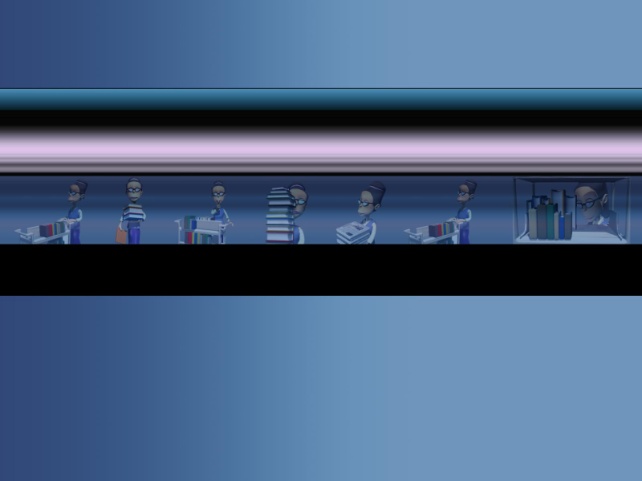 Лауреат
 Всеукраїнського
Конкурсу “Шкільний бібліотекар 2009 року”
Сергієнко Людмила Андріївна
Лауреат обласного 
етапу Всеукраїнського
Конкурсу “Шкільний 
Бібліотекар -2006 року”
Артеменко Ніна Олександрівна
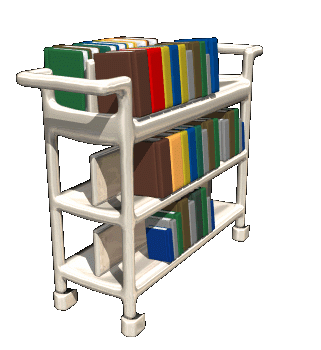 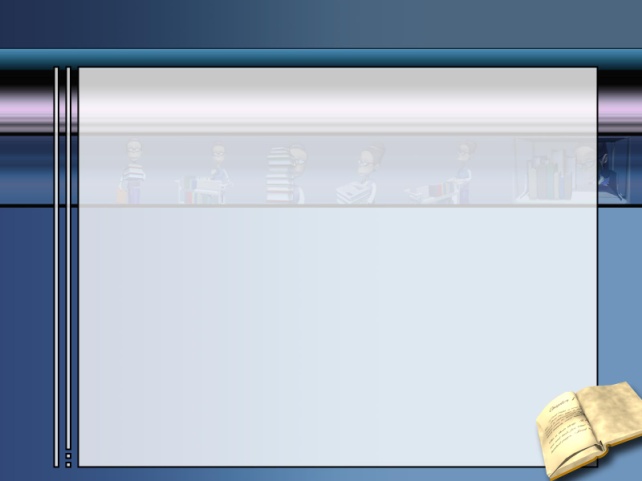 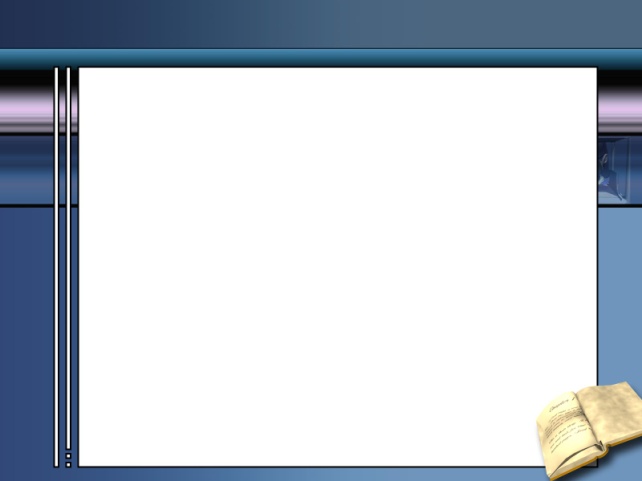 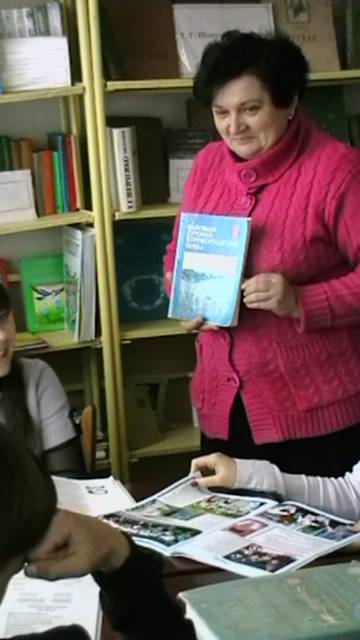 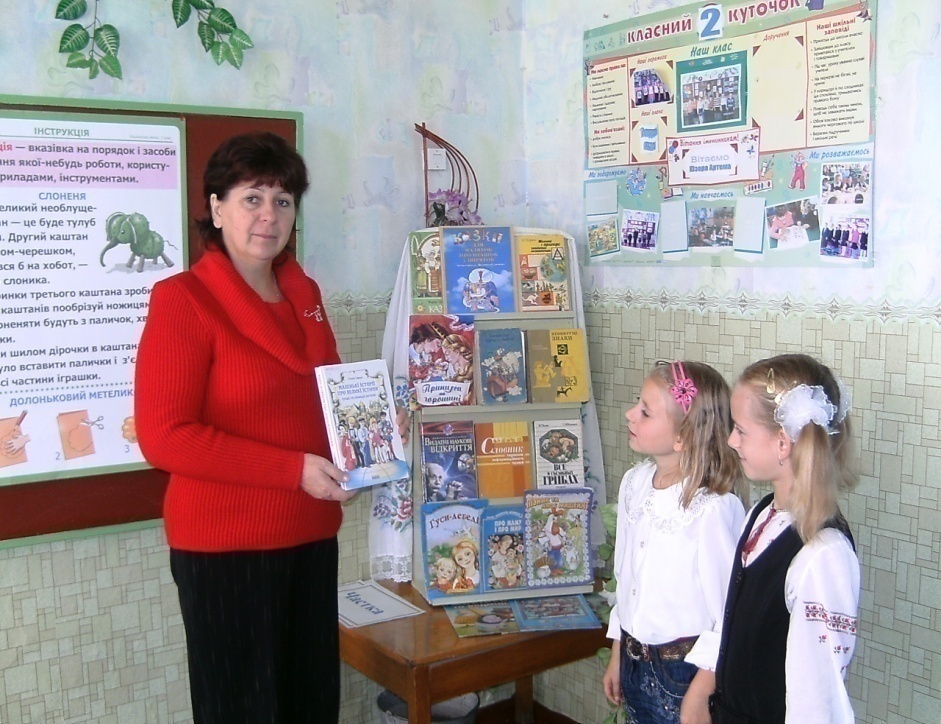 Співпраця з центральною районною бібліотекою імені Д. Чижевського
Спільні семінари, тренінги
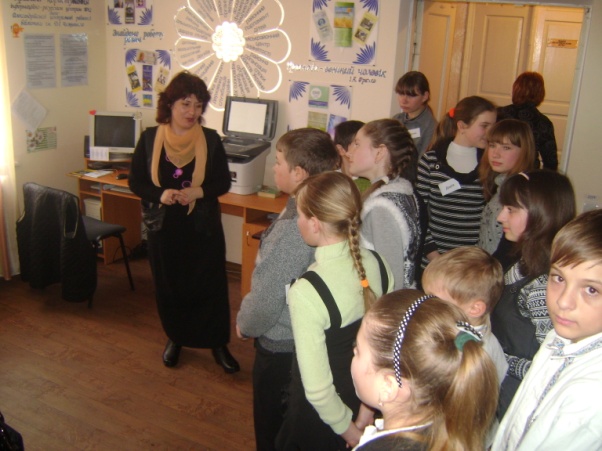 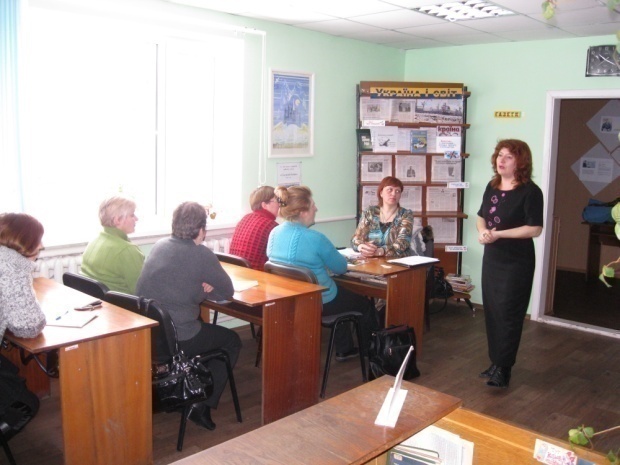 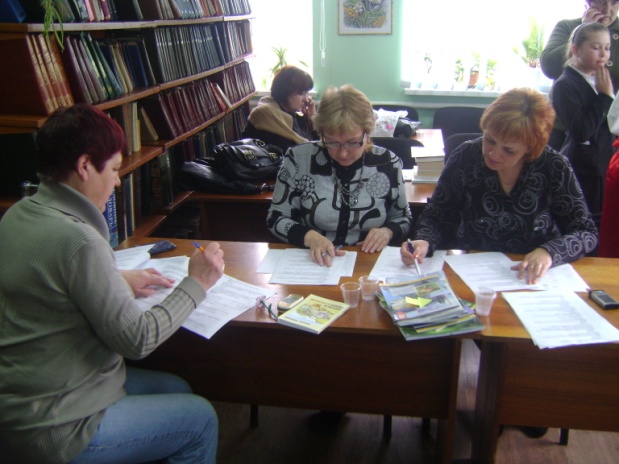 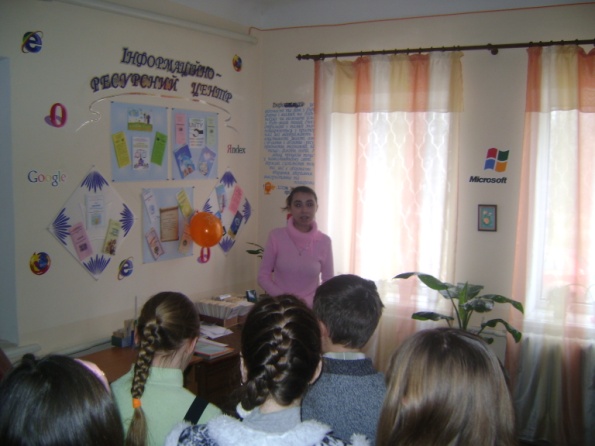 Робота за проектом “Бібліоміст”
Методичний міст
 “Співпраця 
сільської та шкільної бібліотек ”
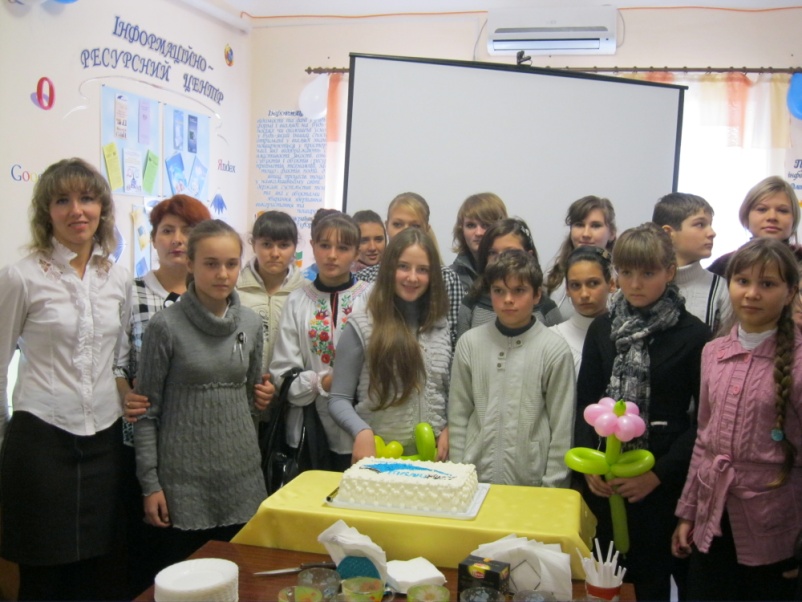 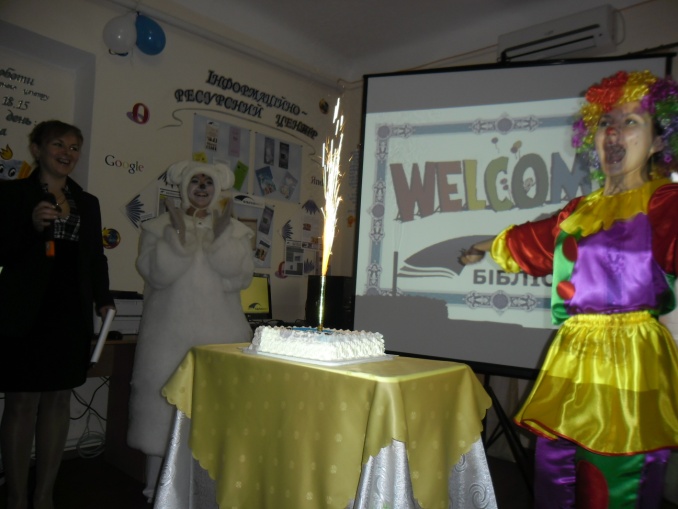 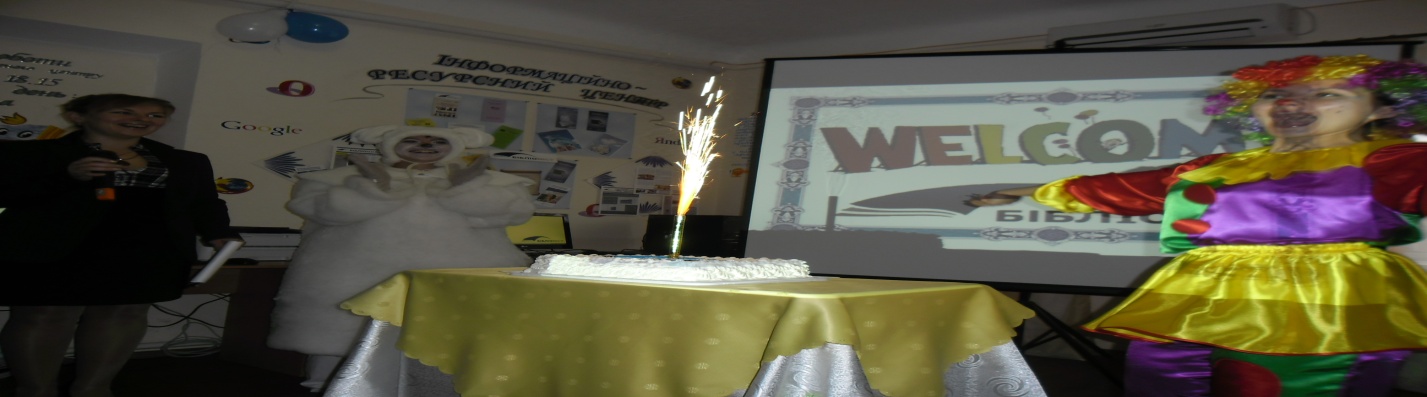 Районна літературна студія “Паростки”Створена у 2005 році
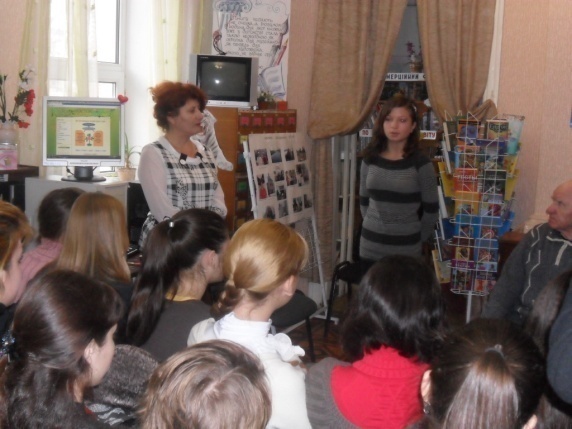 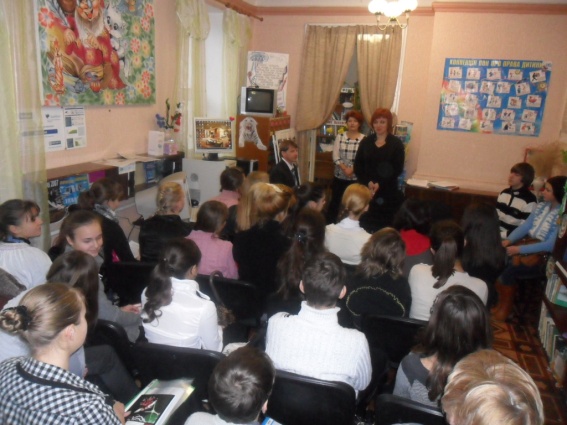 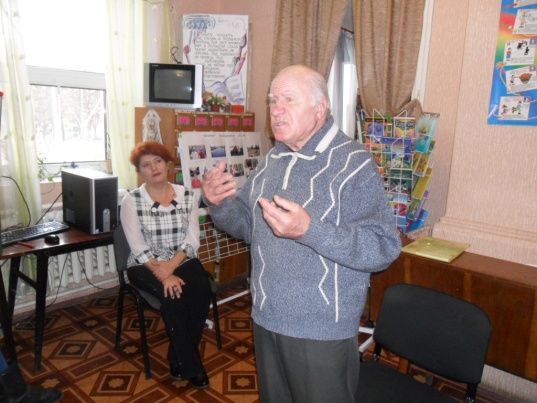 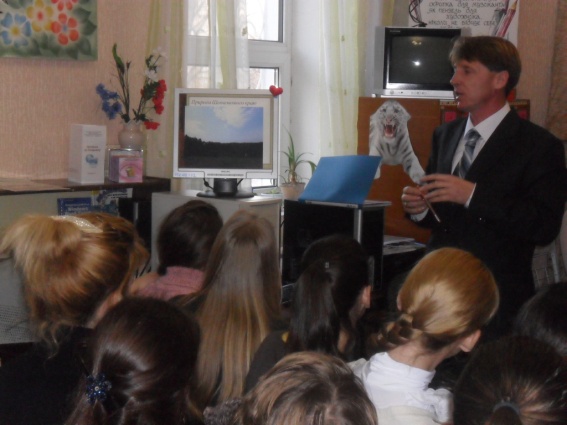 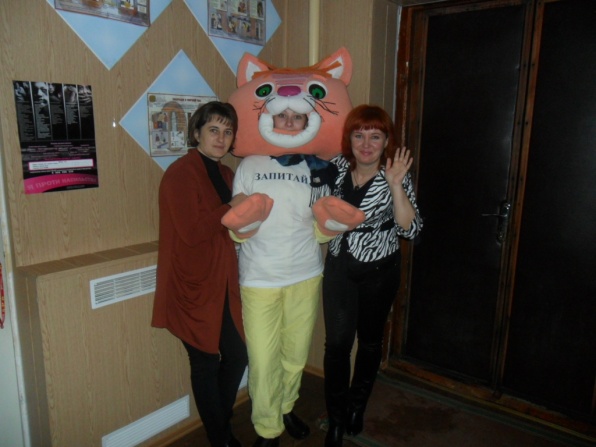 Найкращий читач року
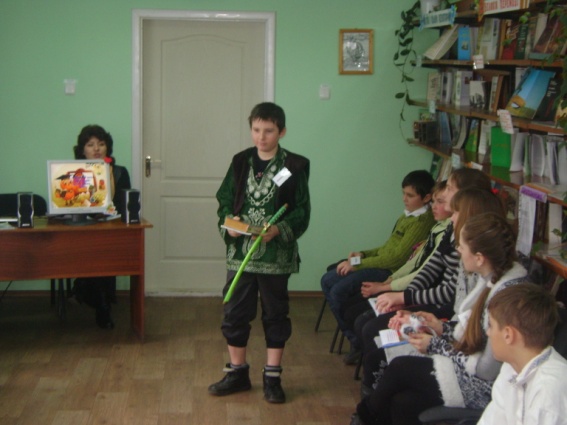 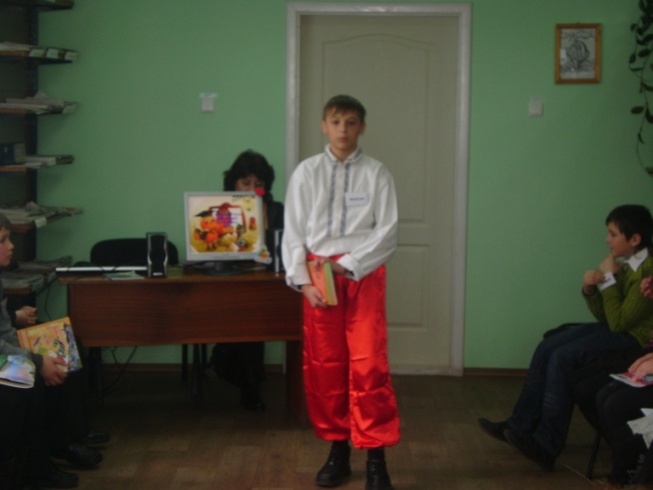 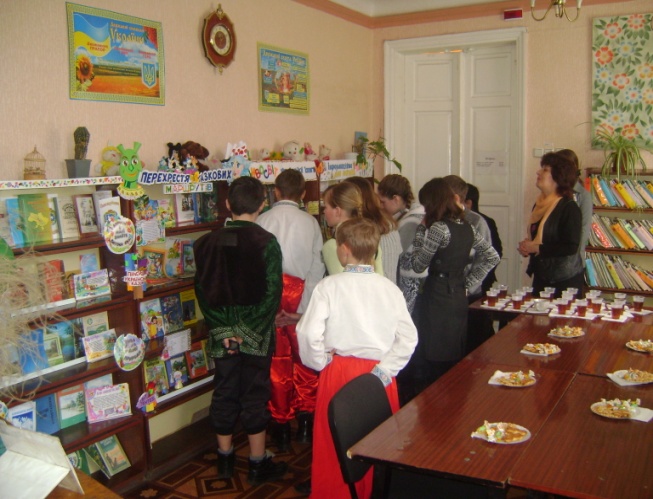 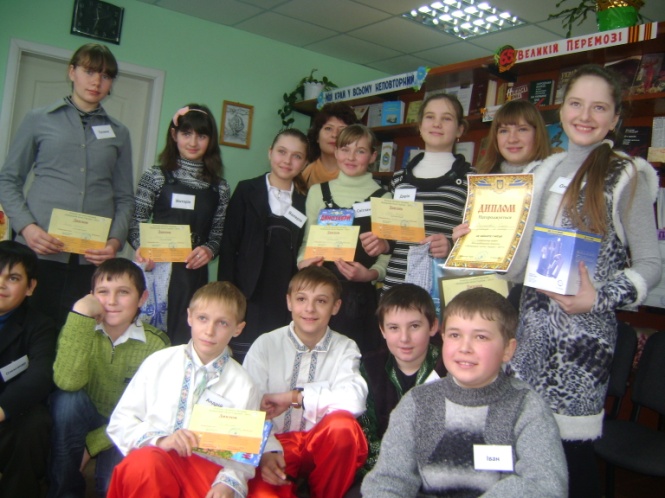